Образовательноый маршрут для совместной деятельности с  детьми в сети Интернет 


“Цирк - территория детства”


Воспитатель: Зеляева С Ю
Предлагаю Вашему вниманию образовательный маршрут для детей 5-7 лет. Цирковая деятельность, как событийная форма работы, является для детей необычайно привлекательной и вызывает массу положительных эмоций.  
Данный образовательный маршрут позволит расширить представления ребенка о мире цирка, истории первых цирковых представлений, поможет создать собственный любимый образ циркового персонажа, продемонстрирует образцы и пошаговое руководство творческой деятельностью по теме «Цирк- территория детства».
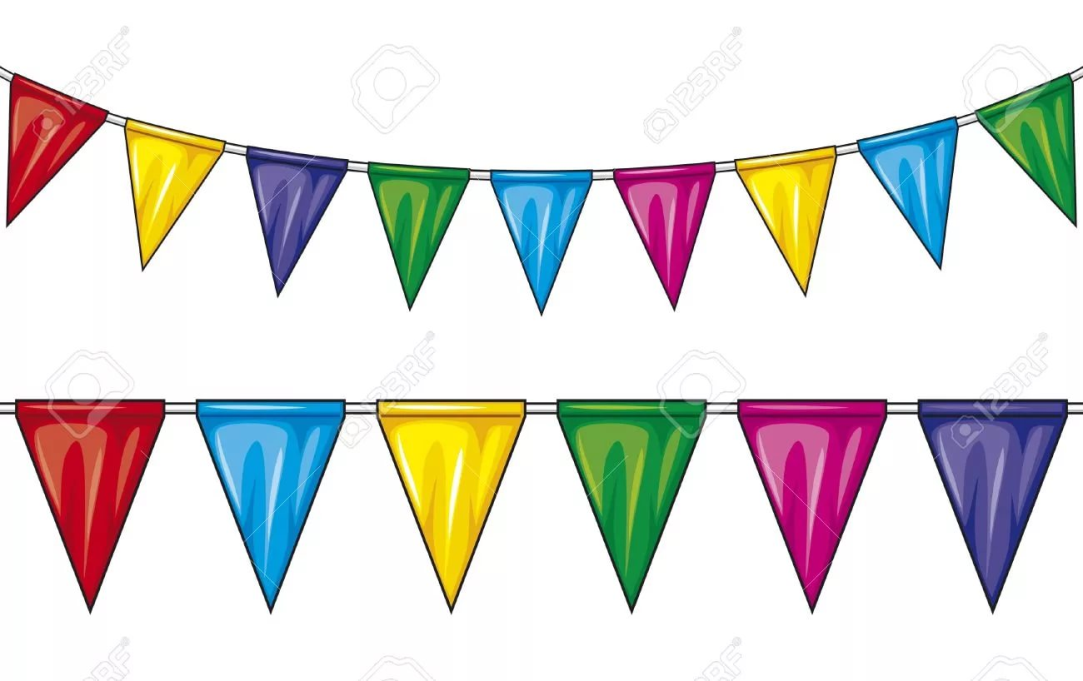 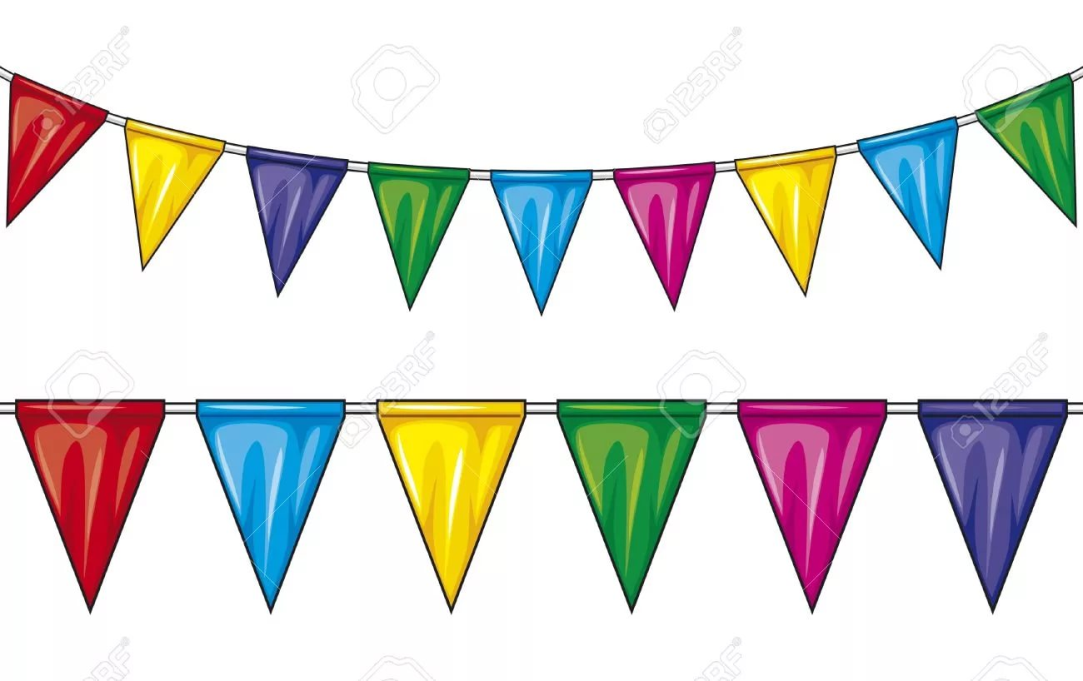 Остановка первая. Энциклопедия цирка. Когда произошло первое цирковое представление?

В сети интернет вы можете узнать об истории создания цирка и его видах и национальных особенностях. Расскажите об этом ребенку, создайте для него историческое путешествие по миру цирка.
http://www.youtube.com/watch?v=Z_LEVPmyCkA
A
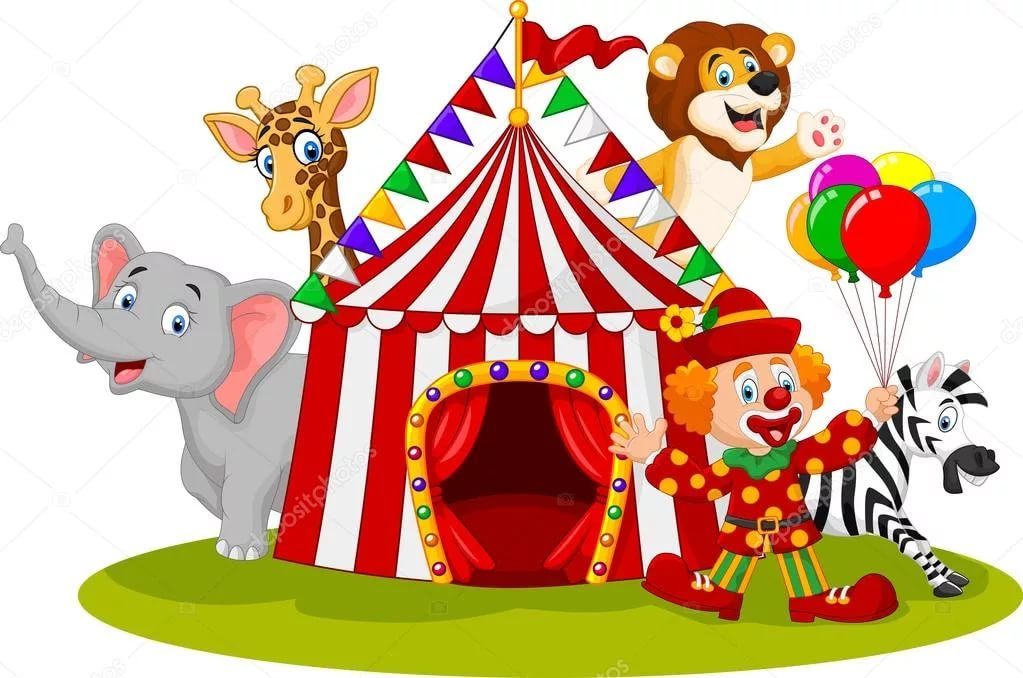 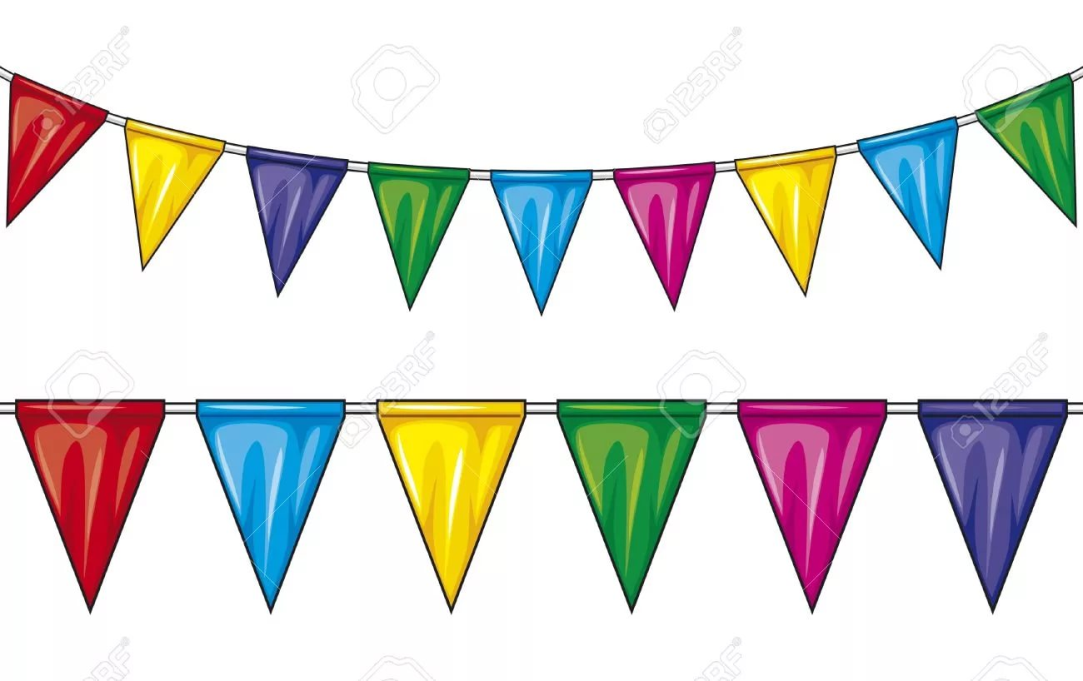 Остановка вторая . Какие бывают клоуны?
Дети узнают очень много интересного и полезного о профессии клоуна, и о таких знаменитых клоунах, как Юрий Никулин, Куклачев, Карандаш и многих других.
Знакомятся со  значениями новых для них слов: реприза, грим, гримерная, костюмерная, кулисы, арена, конферансье, афиша и так далее.
http://ria.ru/culture/20090826/182441810.html
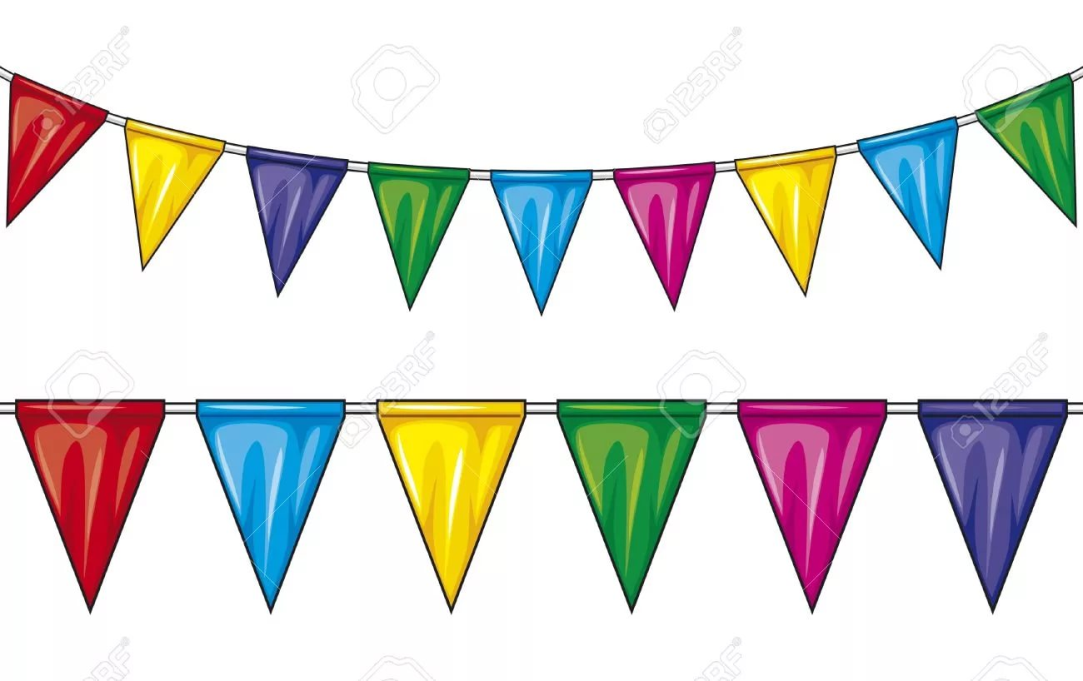 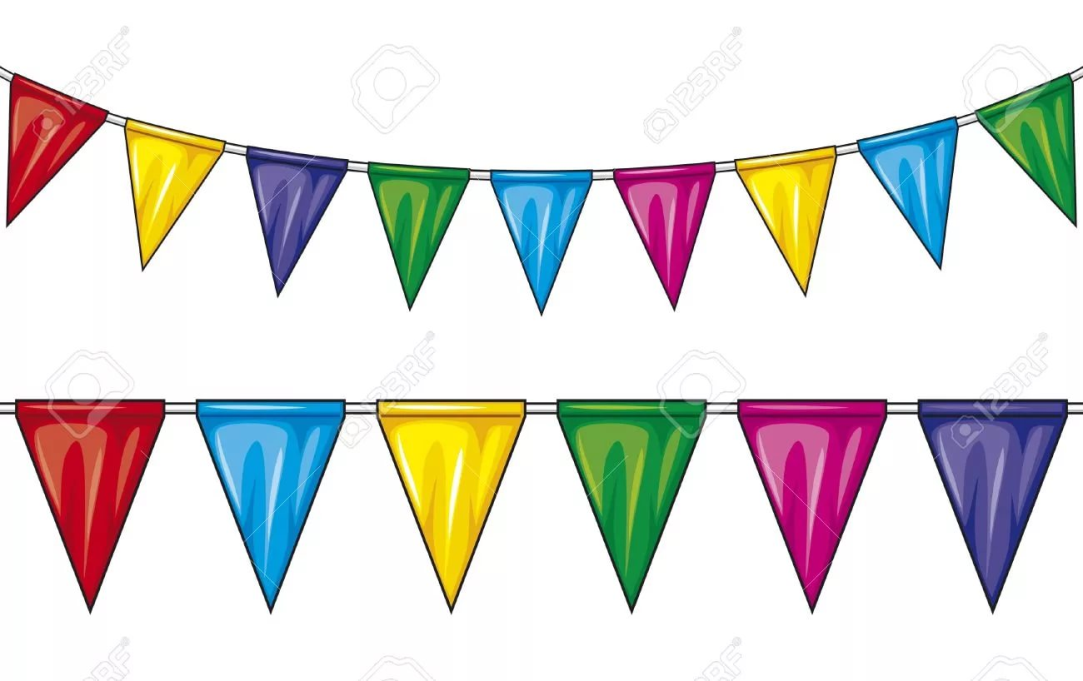 Остановка третья. Найди свой образ. 

В первую очередь помогите ребенку создать свой цирковой образ. Рассказать о характере клоуна, показать его костюм, грим и, наконец, придумать имя.. Чтобы узнать больше о цирковых клоунах, дрессировщиках, жонглёрах и др. можно найти информацию в интернете и поделиться своими знаниями с ребенком.
ZolJIhttp://www.youtube.com/watch?v=p9CNXJZolJI
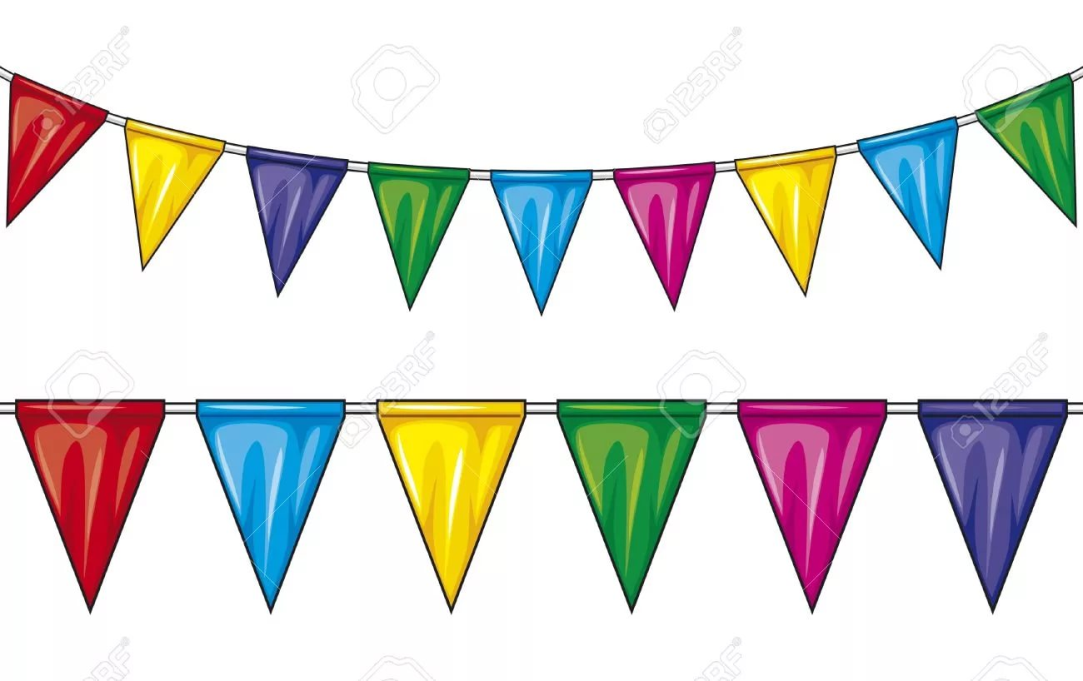 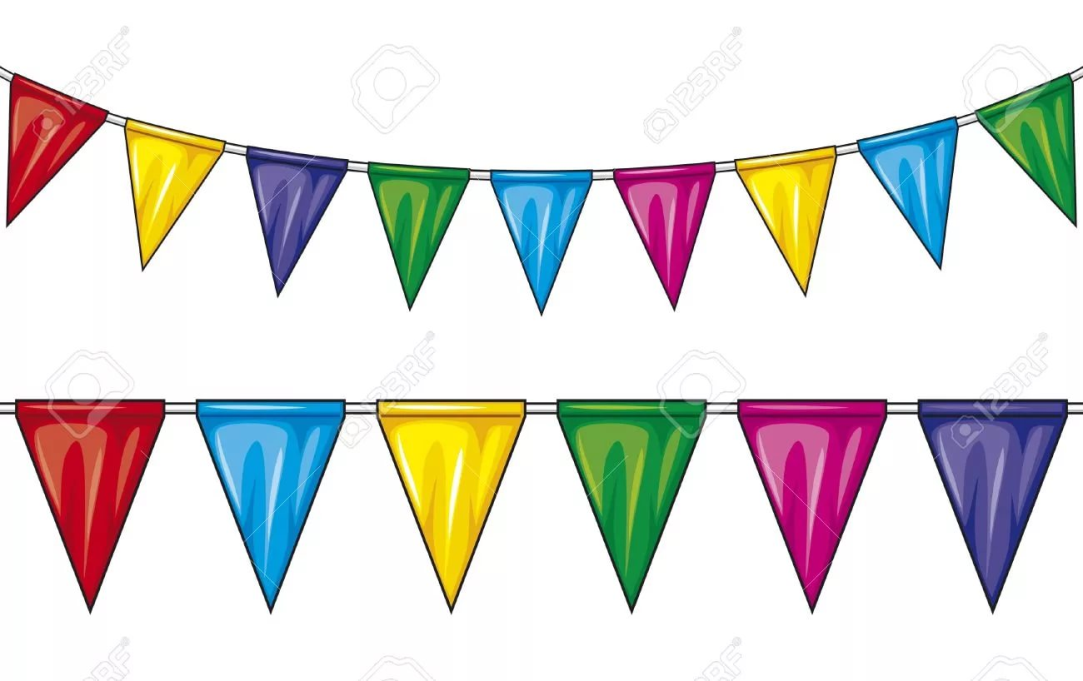 Остановка четвертая. Давай нарисуем цирк.
Рассмотрите с ребенком картинку со сценками из цирковой жизни, разберите детали костюмов, их цвета и атрибуты. Создайте рисунок на тему «К нам приехал цирк». Дети не только смогут закрепить рисование фигуры человека в движении, но и украшая эти фигурки, еще раз мысленно пропитались атмосферой цирка, представят себе этот волшебный праздник, да и просто получат удовольствие от своей работы.

                         http://dayfun.ru/archives/9391
Остановка пятая.  Поиграем в «цирк»? 
Расскажите о своих впечатлениях о первом посещении цирка, поделитесь воспоминаниями о своих личных ощущениях. Поиграйте в сюжетно-ролевую игру «Цирк». Помогите ребенку попробовать и образ фокусника, и жонглёра, и канатоходца, и силача, и дрессировщика. Здесь вы найдете интересные материалы об играх по теме «Цирк».
htmhttp://www.teremoc.ru/game/game384.htm
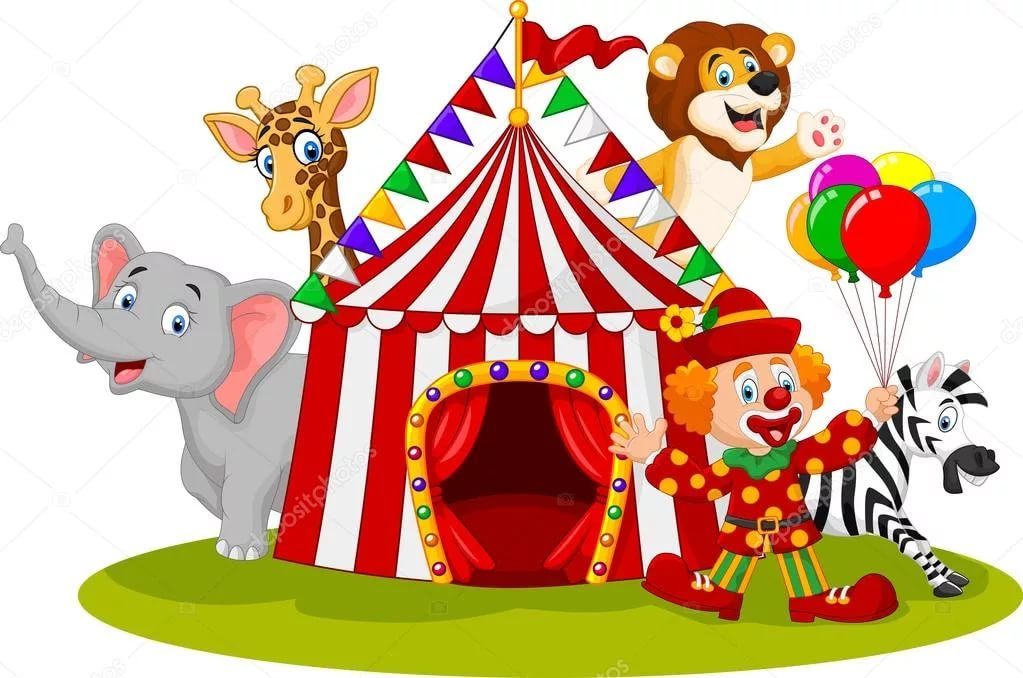 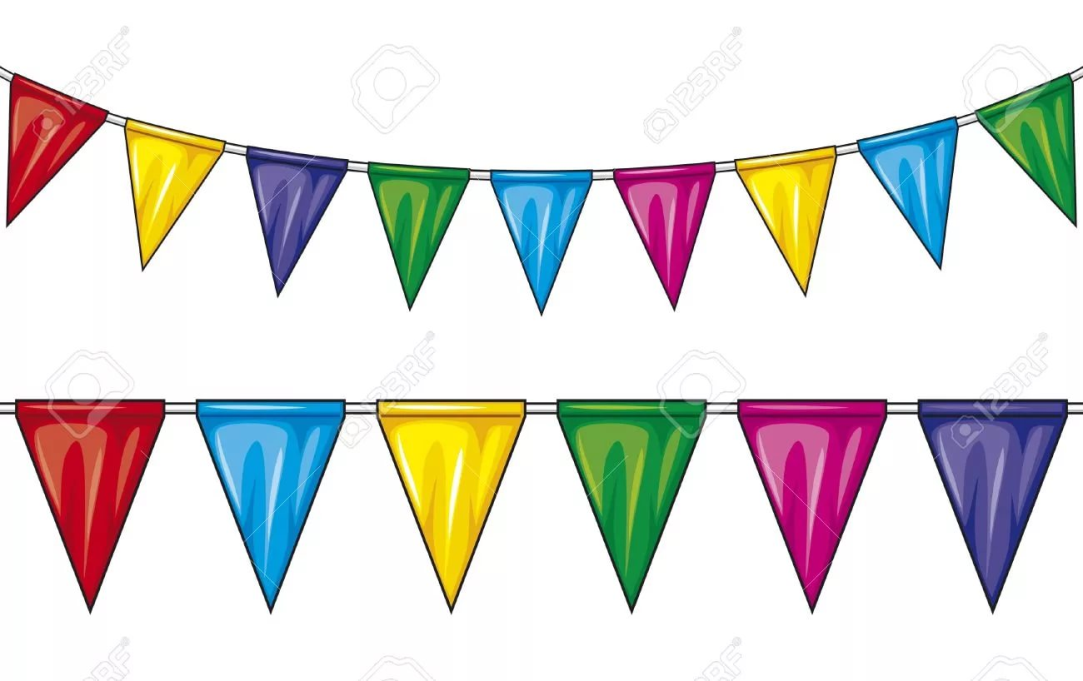 http://www.youtube.com/watch?v=iTWNBNl6nzs
Остановка шестая. Пригласи друзей в цирк. 

Создайте билеты, используя техники ИЗО, аппликацию и применяя разнообразный материал – ткани, цветную бумагу, тесьму, вату, мулине, поролон и т.
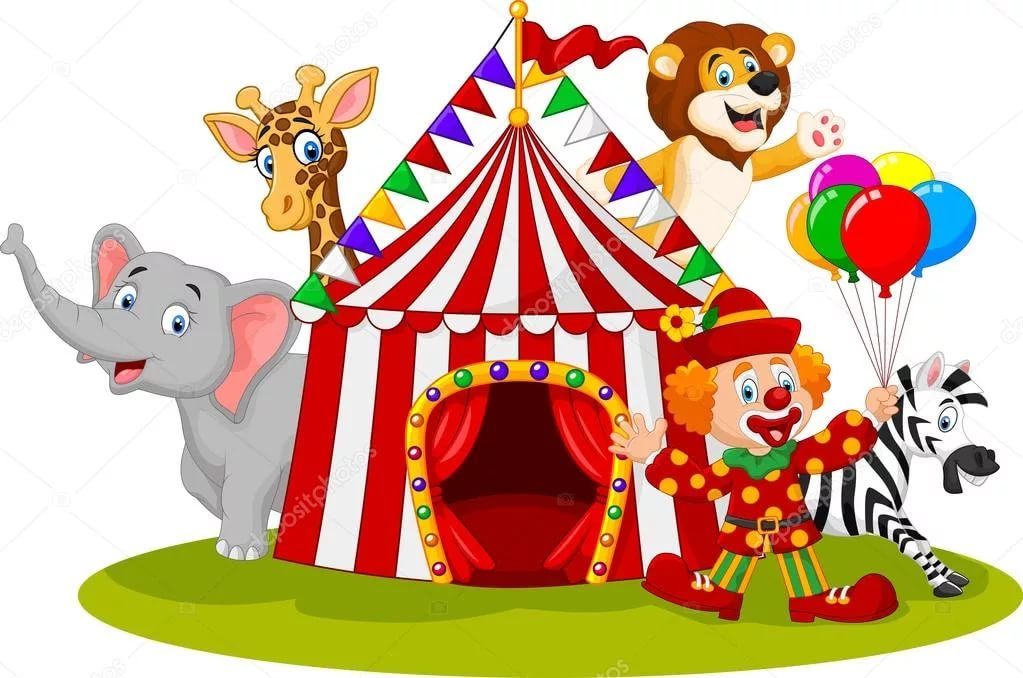 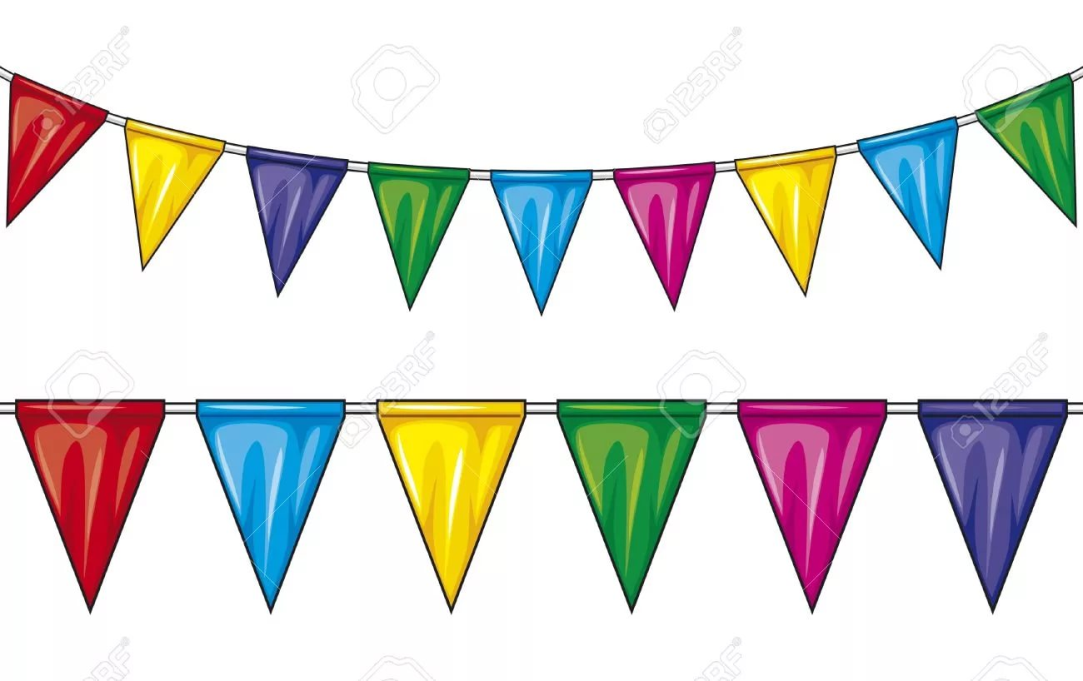 Остановка восьмая.  К нам приехал в цирк.

Самым ярким впечатлением для ребенка будет сам поход в цирк. Выберете цирковое представление, которое будет интересным для вашего ребенка, опираясь на его впечатления и симпатии во время прохождения данного образовательного маршрута. Обсудите впечатления об этом ярком событии, знания и навыки, полученные в ходе подготовки и дальнейшие планы на домашние цирковые представления.
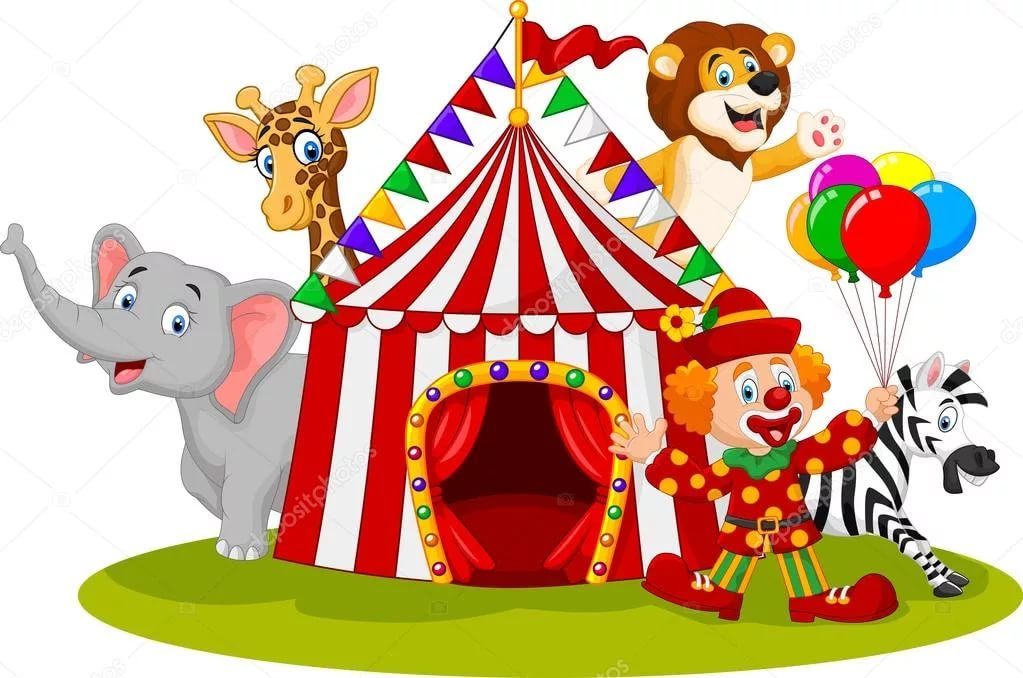 http://www.youtube.com/watch?v=__fisxyCCHI
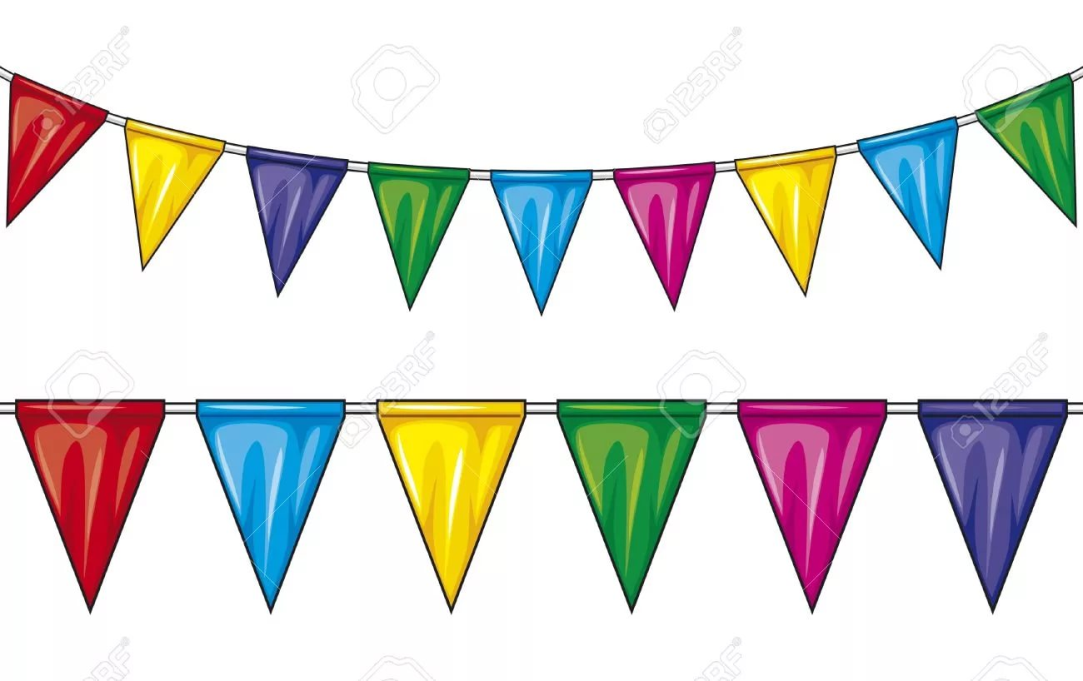 Путешествие по миру цирка закончено. Надеюсь, что оно поможет вам сделать общение с ребенком более ярким, эмоциональным, запоминающийся, как цирковое волшебство, обогатит совместные впечатления.
Желаю удачи Вам и вашим детям!
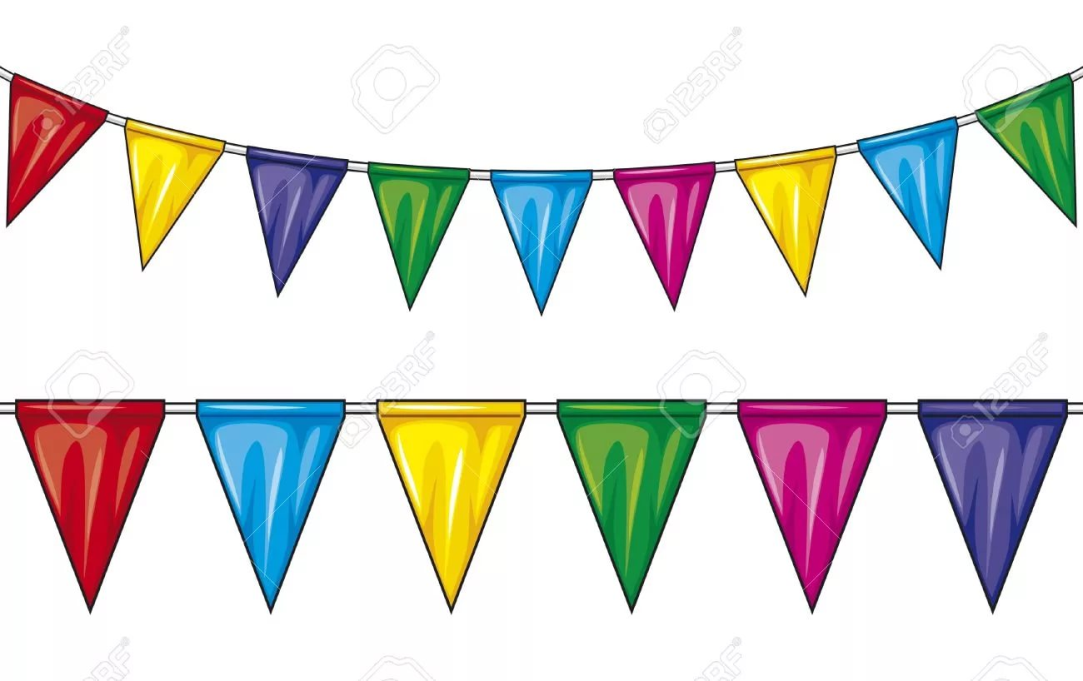 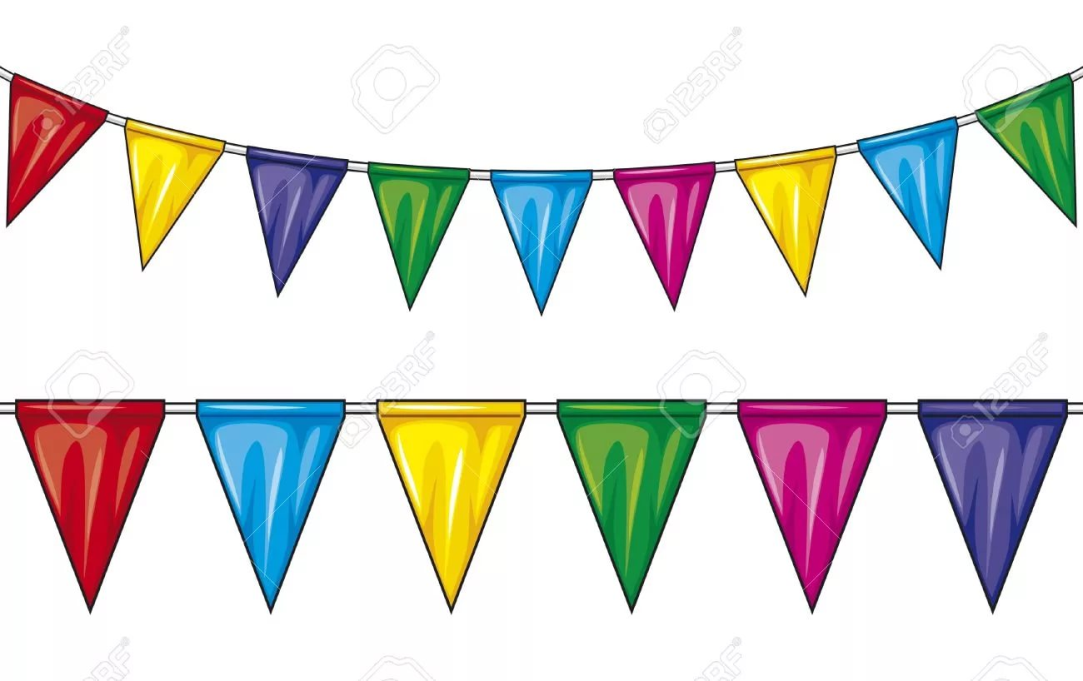